Self-Management Support Strategies for Improving CVD Risk Factors – Practice Engagement!
Bonnie Jortberg PhD, RD, CDE
Department of Family Medicine
University of Colorado School of Medicine
Objectives
Describe the differences between patient education and self-management support.
Discuss health behavior change techniques, such as Motivational Interviewing.
Describe strategies for implementation of self-management support into primary care practices.
What is SMS?
The assistance that clinicians, staff, and other care providers give patients with chronic disease, to develop their self-care skills and commitment to daily decisions that improve health behaviors and clinical outcomes.
Why is SMS Important?
High Blood Pressure:
2003-2010 30% (66.9 million) Americans have HBP
53.5% do not have HBP controlled
Diabetes:
2012:  9.3% of population (29.1 million Americans)
~30% have HgA1c of <9.0% (<7.0% normal)



http://www.cdc.gov/mmwr/preview/mmwrhtml/mm6135a3.htm
Patient Engagement
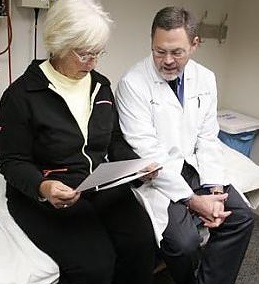 Self-Management Support
Patient is making decisions, setting goals and practicing skills.
Patient Education 
Patient receiving material, instruction and advice.
Evidence
Factors influencing the adoption of self-management solutions: an interpretive synthesis of the literature on stakeholder experiences
Four-Year Weight Losses in the Look AHEAD Study: Factors Associated with Long-Term Success
Twelve Evidence-Based Principles for Implementing Self-Management Support in Primary Care

Interventions to Promote Physical Activity and Dietary Lifestyle Changes for Cardiovascular Risk Factor Reduction in Adults: A Scientific Statement From the Interventions to Promote Physical Activity and Dietary Lifestyle Changes From the American Heart Association
Summary of Evidence
Major randomized clinical trials have proven that SMS  focused on lifestyle changes---including weight loss and improved nutrition and physical activity---is effective in treating and preventing diabetes. (Research abstracts available on request.)
SMS improves clinical outcomes like HgA1C and BP
SMS can improve adherence to diabetes medications
Patients with enhanced self-care skills make better use of healthcare professionals’ time during appointments and other interactions.
12 Key Principles for Effective SMS in Primary Care
Clinical and health behavior assessments are brief and targeted
Evidence-based information is used to guide patient-clinician discussions and shared decisions
Clinicians and staff maintain a nonjudgmental approach to patients
Patients and clinicians collaboratively prioritize & set goals & action steps
Patients and clinicians collaborative identify and solve goal-related problems
Patients work on SMS with several members of the health care team; the commitment to SMS is practice-wide 

The Joint Commission Journal on Quality and Patient Safety, Dec 2010; Vol 36, No. 12. 561-70.
12 Key Principles for Effective    SMS in Primary Care  (continued)
SMS interventions are delivered in a variety of formats (in person, by phone, online, via print materials)
The focus is patient self-efficacy
The health care team provides timely, active follow-up
Case management is provided for selected patients
Patients are linked to evidence-based community programs
SMS is delivered and reinforced in numerous and multifaceted interventions
SMS and CVD
Evidence based guidelines
CVD 101- ABCS
Each of the ABCS treatment and recommendations are addressed in the CVD 101 module  
Lifestyle guidelines and recommendations for Nutrition and Physical Activity
Connection to Health resources
United States Preventive Services Task Force (USPSTF) 
American College of Cardiology and American Heart Association Taskforce
USDA Dietary Guidelines for Americans
Key CVD Lifestyle Recommendations
The ACC/AHA Guideline states, “It must be emphasized that lifestyle modification (i.e. adhering to a heart healthy diet, regular exercise habits, avoidance of tobacco products, and maintenance of a healthy weight) remains a critical component of a health promotion and ASCVD risk reduction, both prior to and in concert with the use of cholesterol-lowering drug therapies.”  Some major recommendations for nutrition and physical activity are:
Consume a dietary pattern that emphasizes intake of vegetables, fruits, and whole grains; includes low-fat dairy products, poultry, fish, legumes, nontropical vegetable oils and nuts; and limits intake of sweets, sugar-sweetened beverages and red meats.
Lower sodium intake.
For overall heart health and prevention of chronic disease:  advise adults to engage in aerobic physical activity: 
3 to 4 sessions a week, lasting on average 40 minutes per session, and involving moderate-to-vigorous intensity physical activity.
Goal Setting… S.M.A.R.T. Goals
Specific – what are you going to do and how often
Measurable – how will you know if you have done  
                             it each day
Attainable – can you do it
Realistic – can you do it given everything you have 
                      going on right now
Time-limited – when will you do this by
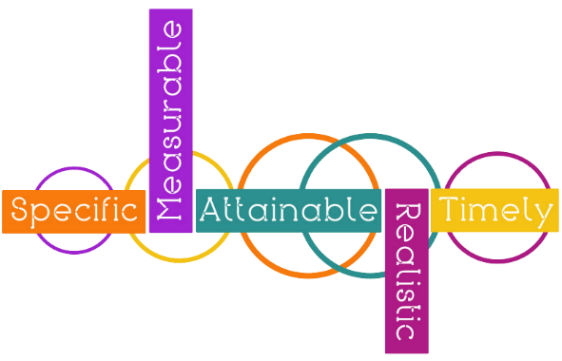 ENSW SMS Resources
ENSW CVD 101 Module
PCMH SMS Module
Engaging your Practices in SMS! 1
Process map current SMS (not patient education!) process
May want to process map patients with specific condition (high blood pressure)
Who is doing what?
Where are the gaps?
Engaging your Practices in SMS! 2
Facilitate practice developing a global aim statement:
We aim to improve self-management support for our patients with blood pressure over 140/90
PDSA cycle:  
Pick small change to test (workflow; shared-decision goal setting)
Continue to build on successes
SMS presentation to practice
Review the “12 Key Principles for Effective SMS in Primary Care”  - group activity – how many are the practices doing?
Secrets to SMS Success!
Commitment to SMS needs to be practice-wide; and one-to-two practice members need to be assigned this role:
Registered dietitian, health coach, health educator, patient navigator, care manager, medical assistant
Needs to have training in motivational interviewing and evidence-based lifestyle recommendations
Effective communication methods among practice team members
Follow up with patients is key!
Thank You!

Contact:
Bonnie.Jortberg@ucdenver.edu
Robyn.Wearner@ucdenver.edu
Questions?
Thank you!
http://www.practiceinnovationco.org